Teachers Notes- KS2
This activity compliments the presentation called ‘the 3Rs’ and will help pupils when performing the activity.
For this activity, you can adapt based on your classroom set up and needs of your learners. You can add other items to the mix of rubbish such as toy foods, artificial flowers, and any items of clean rubbish you have.
An easy way to start is by printing a set per table/group, cutting out the waste items, and giving them a time limit to see who can sort the fastest. 
After the sorting task, see which group has sorted the best quality and reward them if possible
Ask them the follow up questions too:
Is there anything that we put in our bins that we can easily reduce or reuse?Examples: switching to reusables bags and bottles, using jars and boxes for storage, using items for crafts
Why do you think we separate the rubbish like this? 
What are the pros and cons of separating our rubbish like this?
Can you describe the properties of the different materials in each bin? Examples: metals (magnetic, shiny, hard) Plastics (flexible and strong) paper (flexible, tears easily) 
What do you think happens to the things we cannot recycle? (This can be answered in the presentation called ‘The BDR waste treatment facility’)
Doncaster
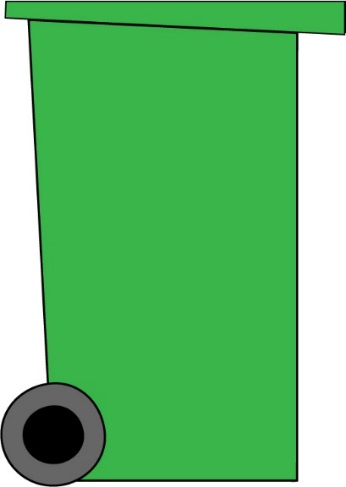 Blue bin
Green bin
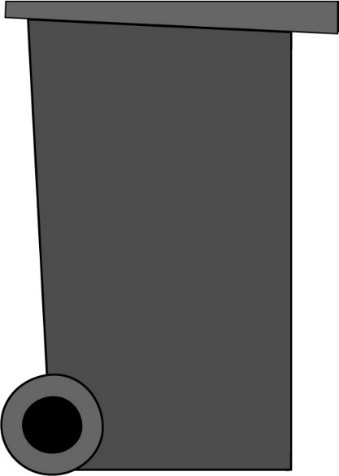 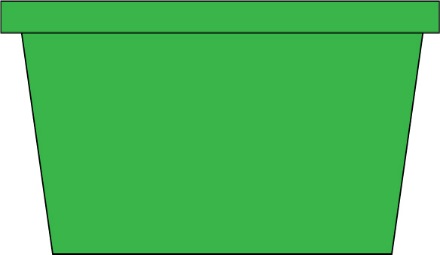 Green box
Black bin
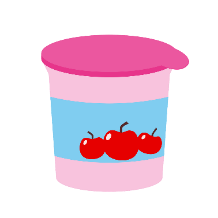 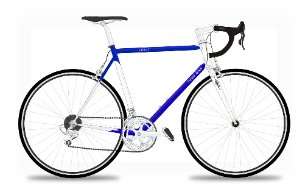 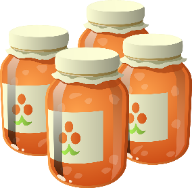 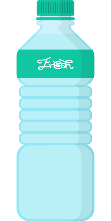 Water bottle
Yoghurt pots
Jars
Bicycle
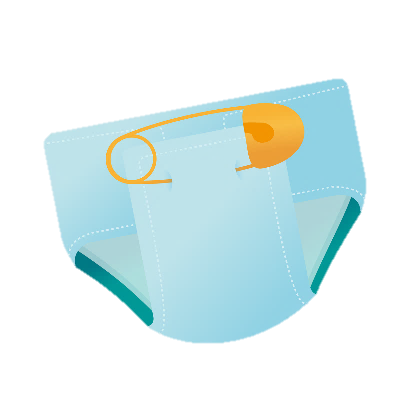 Drinks can
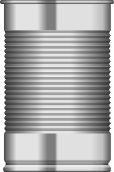 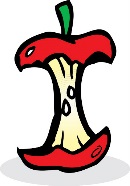 Apple core
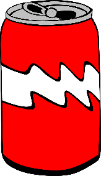 Nappies
Food tin
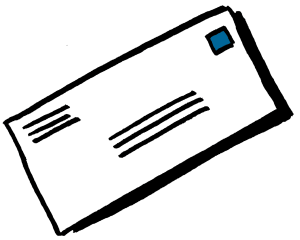 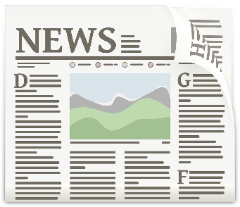 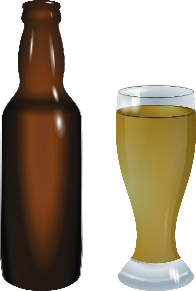 Glass bottle
Wrapping paper
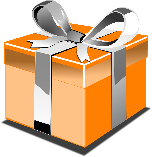 Envelope
Newspaper
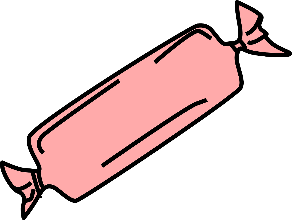 Light bulb
Box
Plastic bag
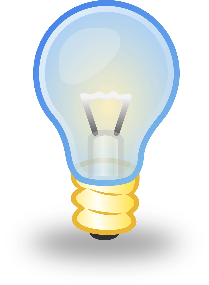 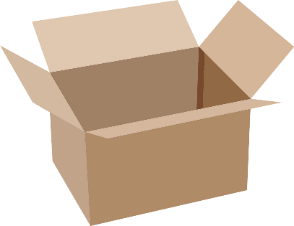 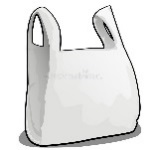 Sweet wrappers
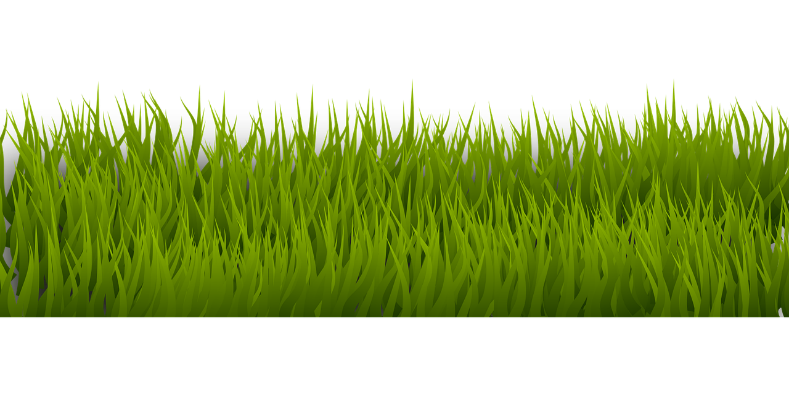 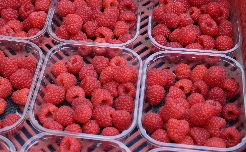 Flowers
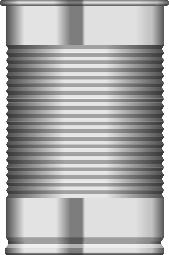 Grass
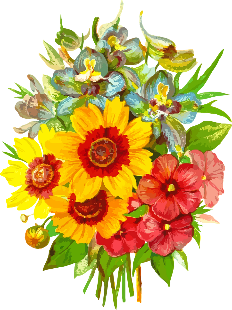 Tins
Plastic tray
Tin foil
Shampoo bottles
Clothes
Orange peel
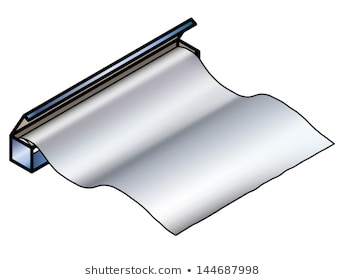 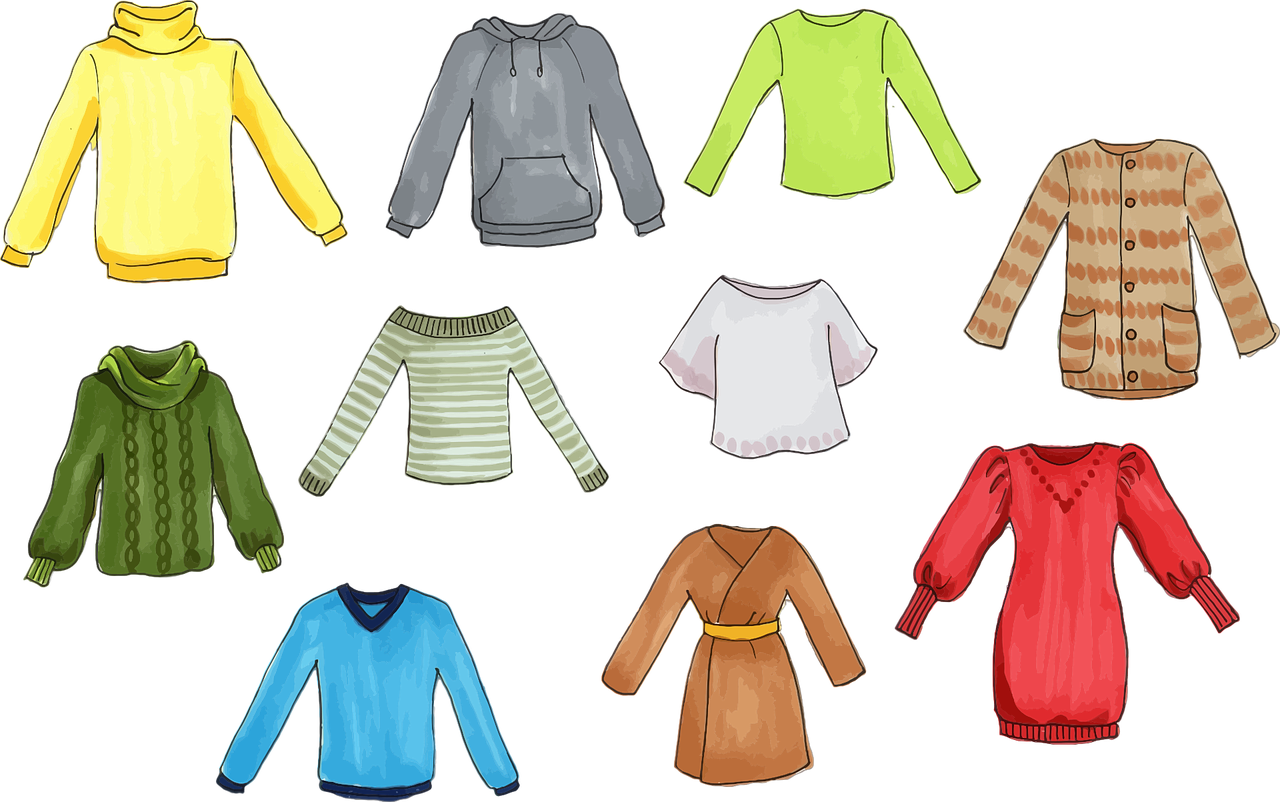 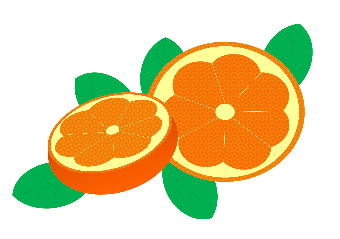 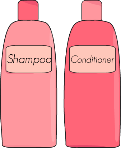